统编版语文四年级上册语文第八单元
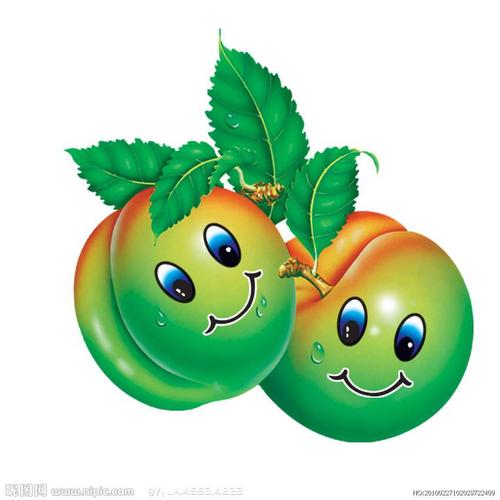 25.王戎不取道旁李
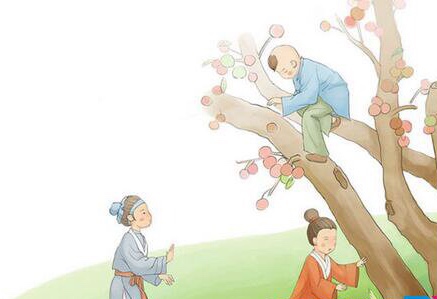 内蒙古   包头市  青山区 
  北重实验小学  史  娜
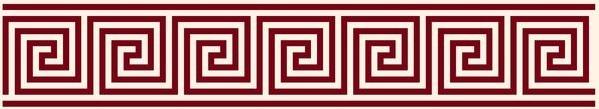 竹  林  七  贤
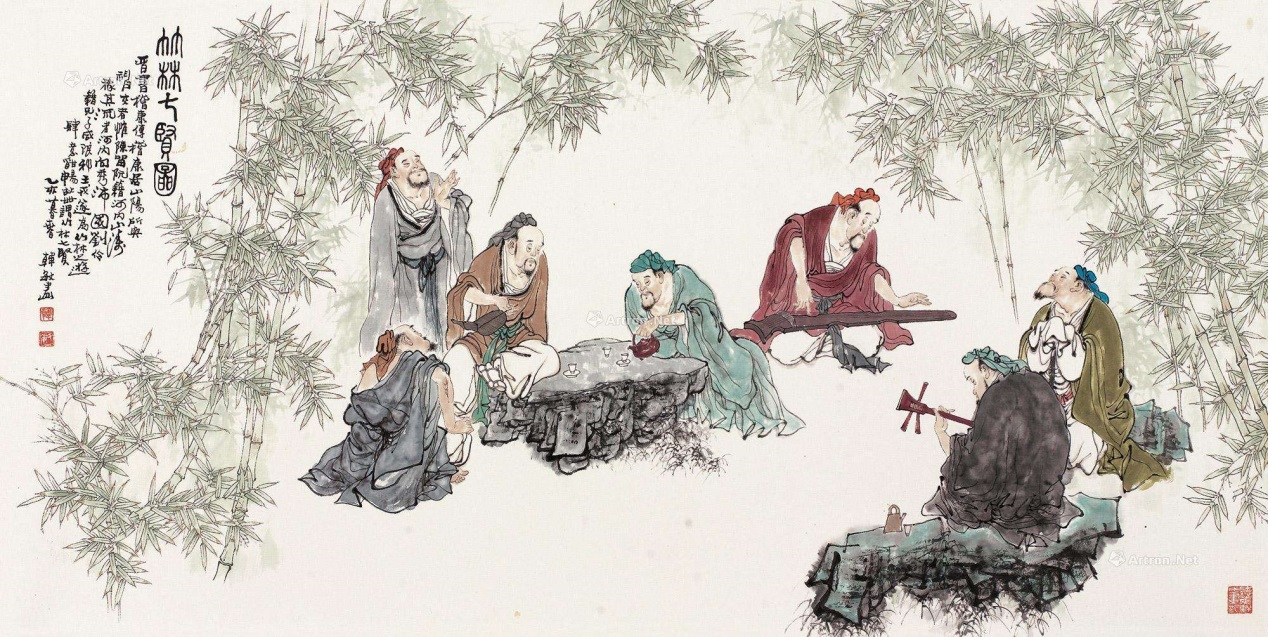 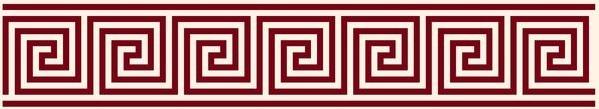 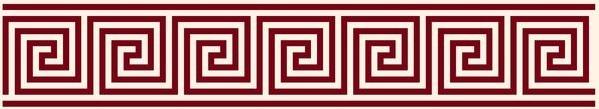 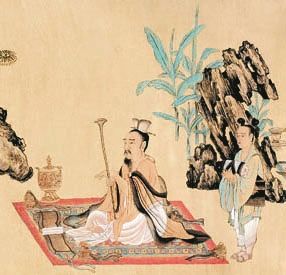 王戎
   “竹林七贤”中年龄最小，却才智过人，是当时万众瞩目的小才子。王戎靠着自己才学过人，长大后成为一人之下，万人之上的大司徒。
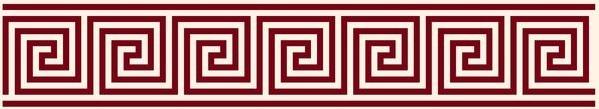 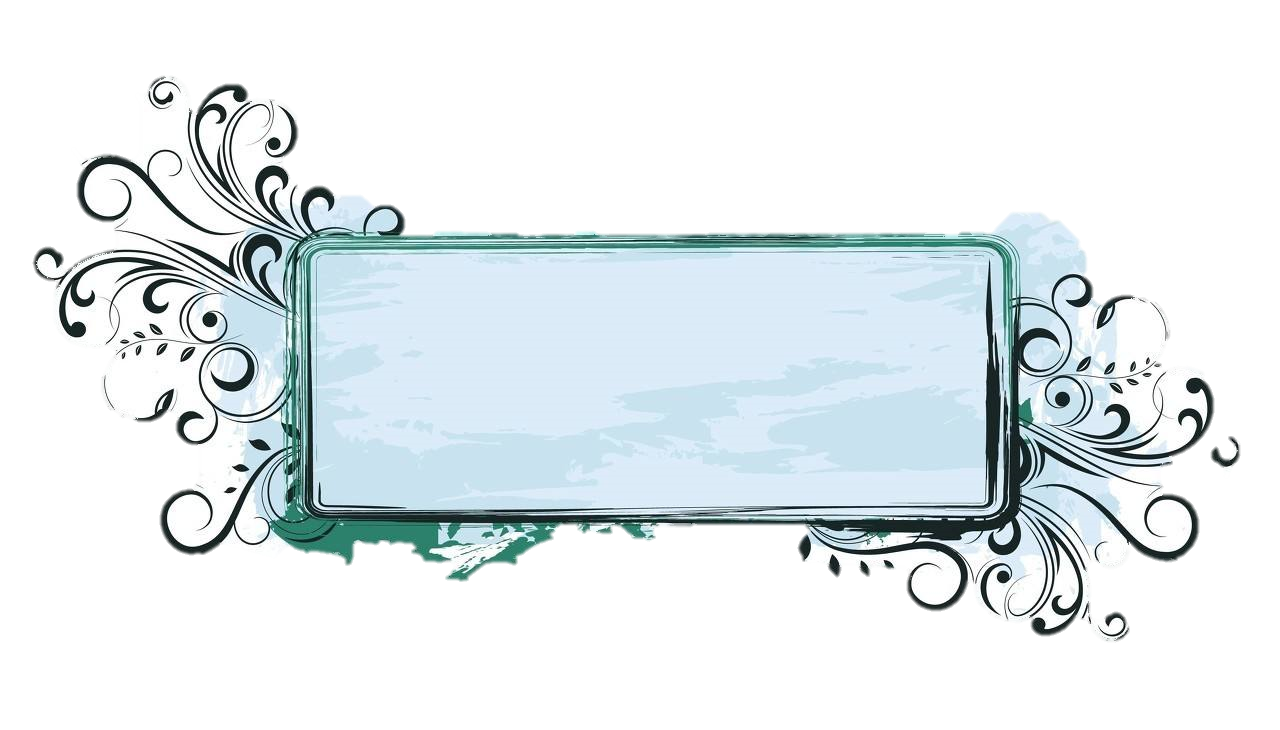 读一读
25.王戎不取道旁李
王戎七岁，尝与诸小儿游。看道边李树多子折枝，诸儿竞走取之，唯戎不动。人问之，答曰：“树在道边而多子，此必苦李。”取之，信然。
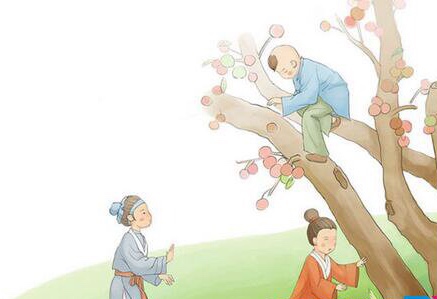 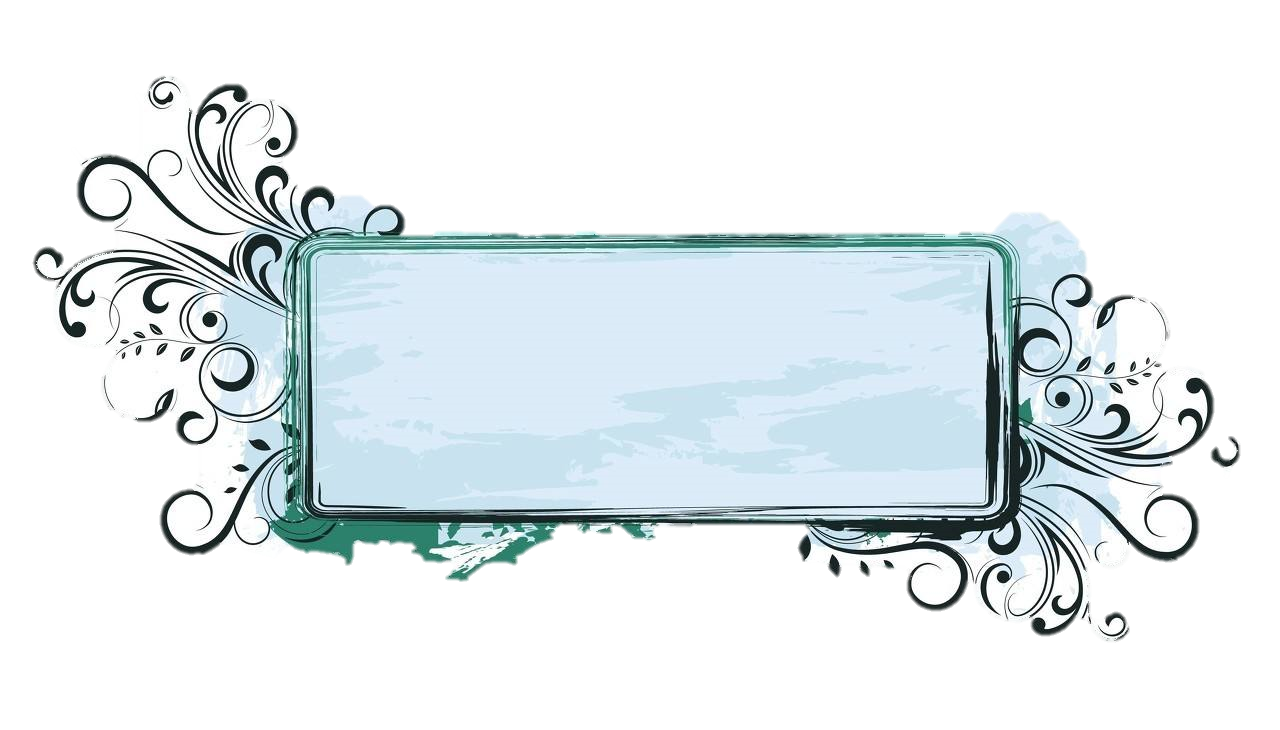 读一读
25.王戎不取道旁李
王戎/七岁，尝与/诸小儿游。看道边/李树多子/折枝，诸儿/竞走取之，唯戎/不动。人问之，答曰：“树在道边/而多子，此必/苦李。”取之，信然。
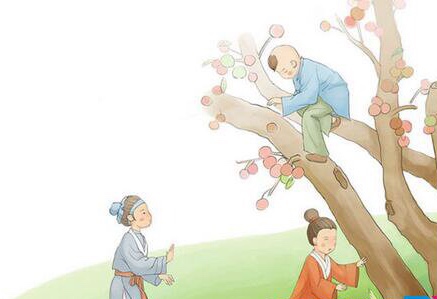 自学提示：

     默读课文，结合注释，边读边理解小古文的意思。
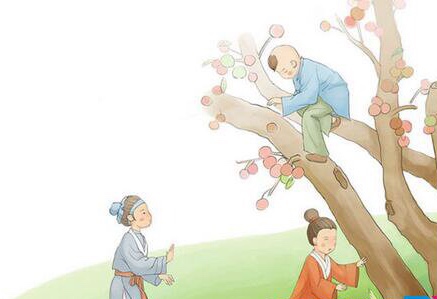 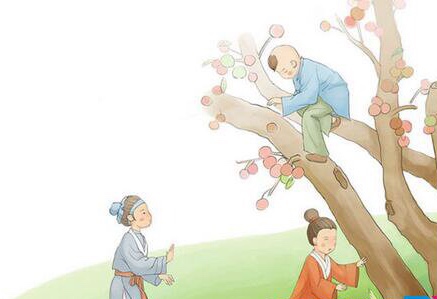 25.王戎不取道旁李
王戎七岁，尝与诸小儿游。
看道边李树多子折枝，
诸儿竞走取之，唯戎不动。
人问之，答曰：“树在道边而多子，此必苦李。”
取之，信然。
注释：
①【尝】曾经                       ③【唯】只有
②【竞走】争着跑过去     ④【信然】的确如此
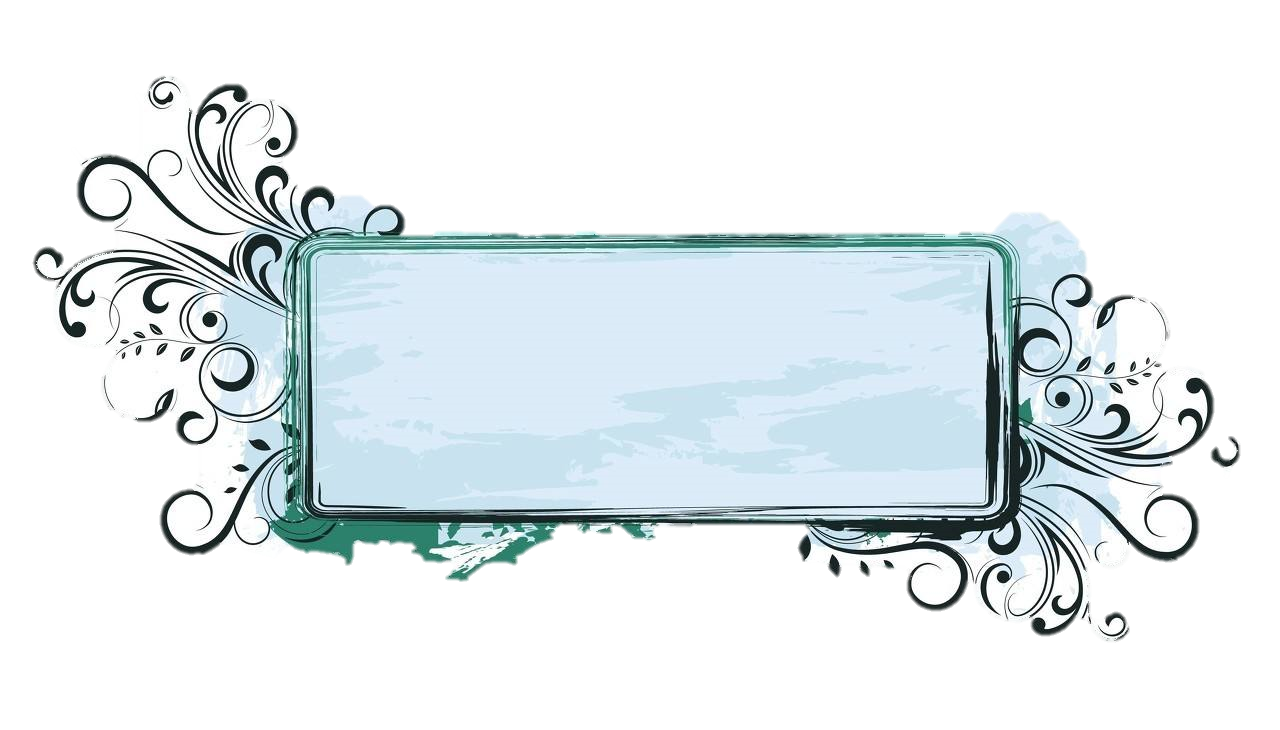 古今对译读
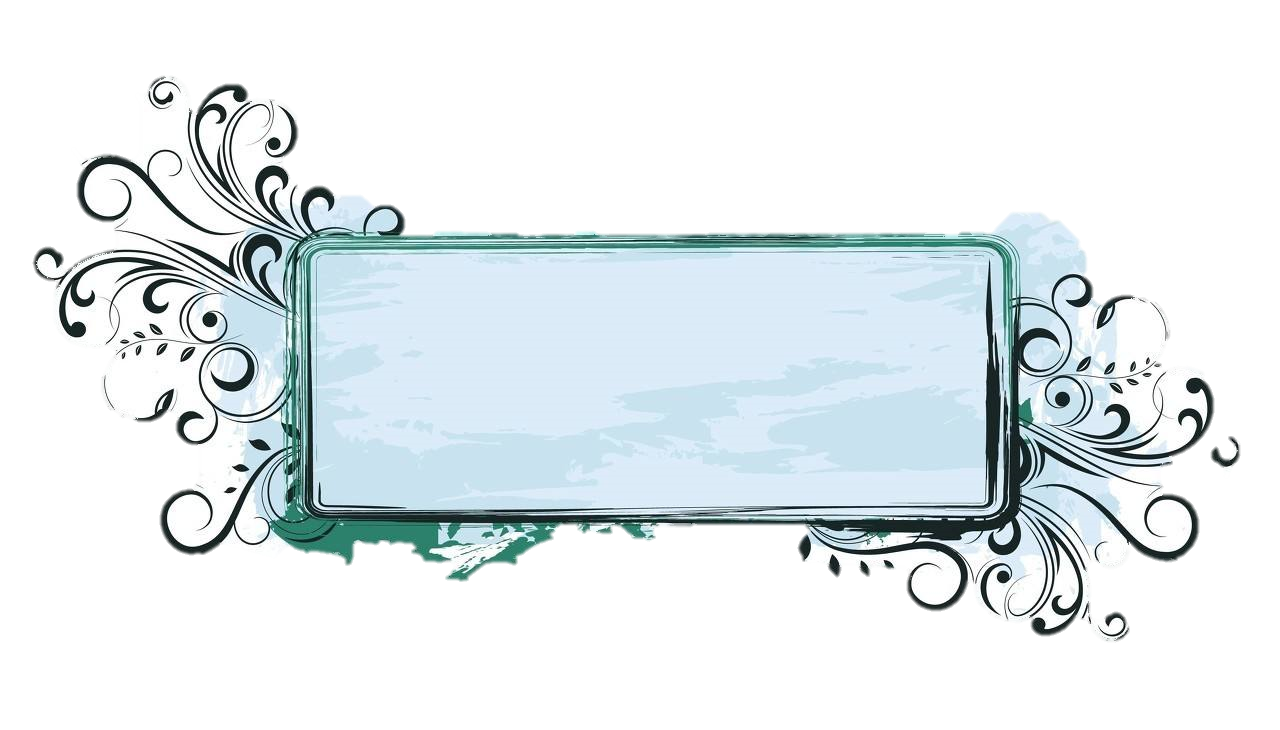 古今对译读
王戎不取道旁李

王戎七岁尝与诸 小儿游看道边李树多子折枝诸儿竞走取之唯戎不动人问之答曰树在道边而多子此必苦李取之信然
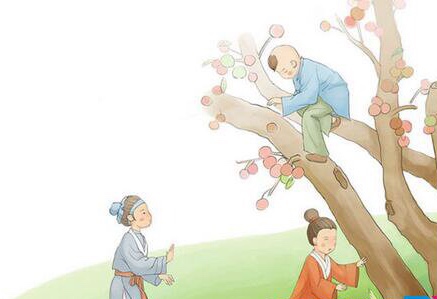 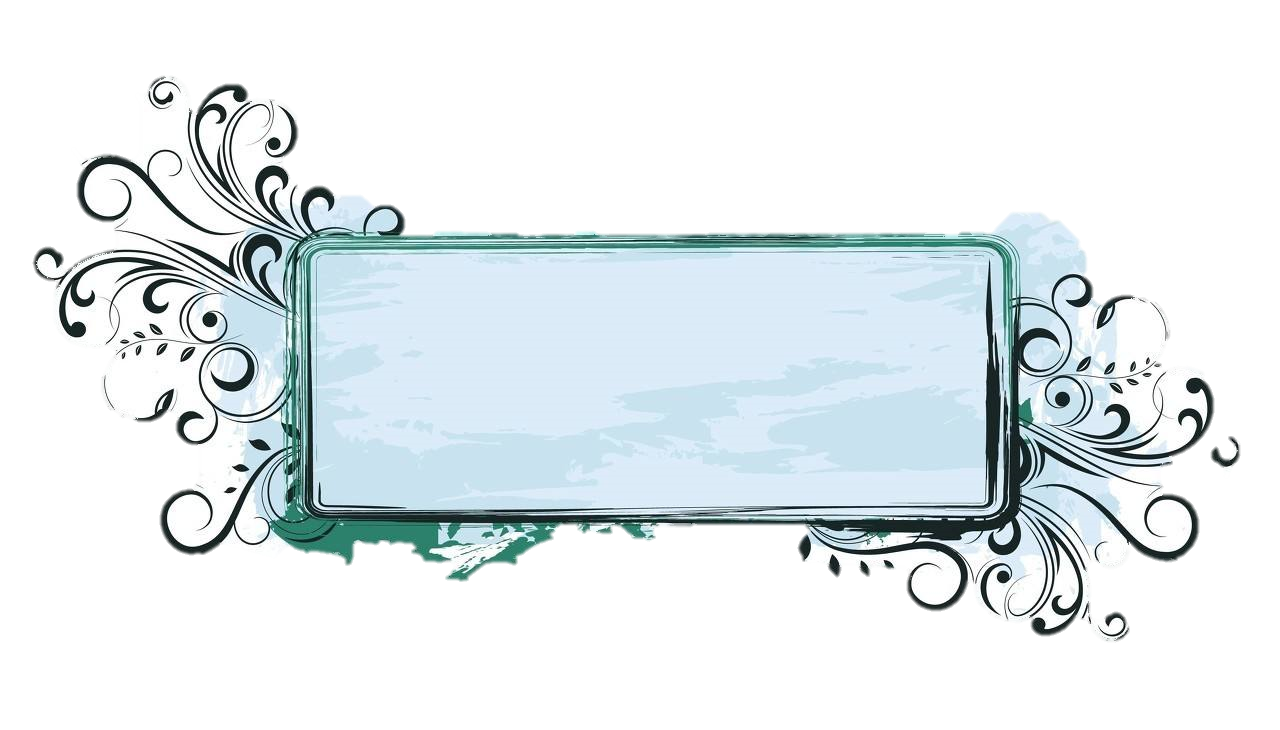 背一背
25.王戎不取道旁李
（   ）七岁，尝与（  ）游。看道边（   ）折枝，诸儿（  ），唯戎（  ）。人问之，答曰：“（   ）”取之，信然。
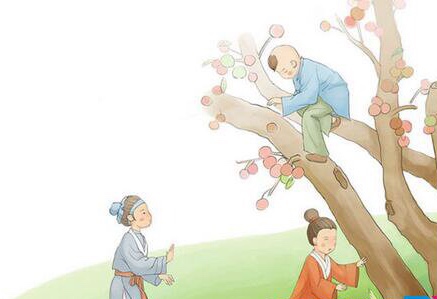 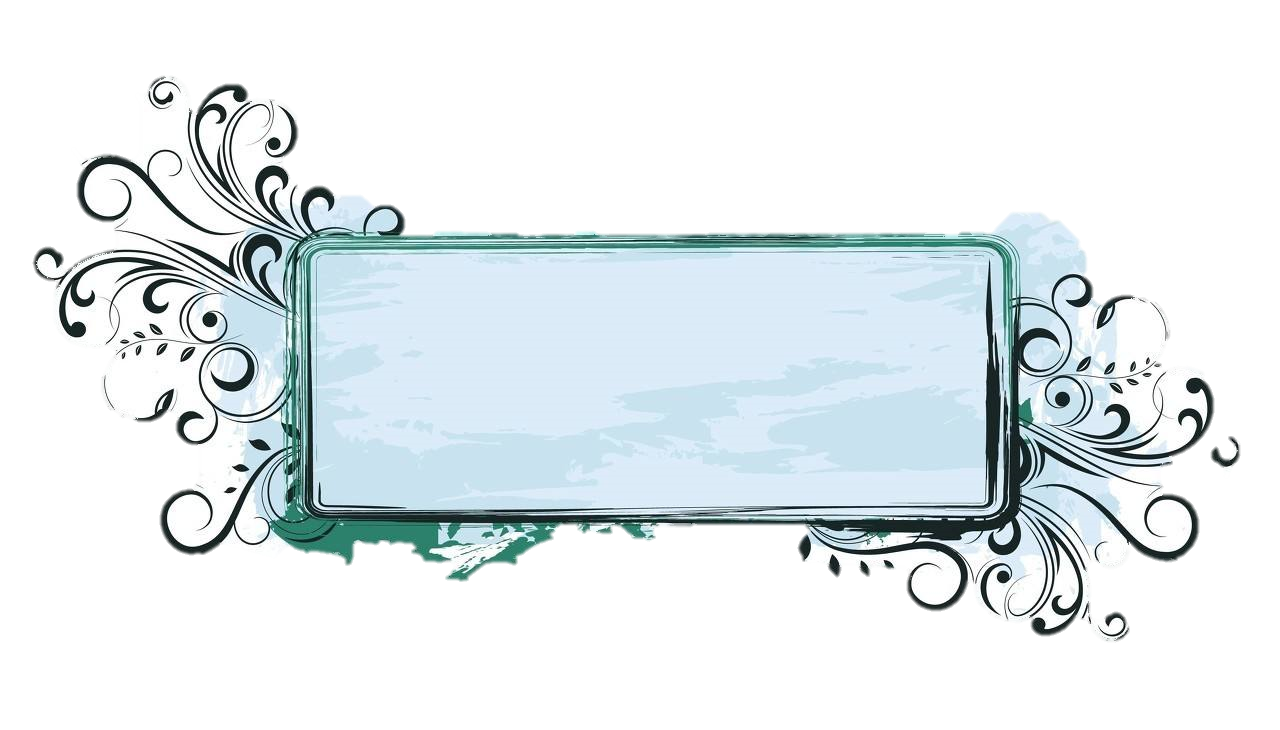 “两翼”带文
66. 王戎观虎
魏明帝于宣武场上断虎爪牙，纵百姓观之。王戎七岁，亦往看。虎承间攀栏而吼，其声震地，观者无不辟易颠仆，戎湛然不动，了无恐色。
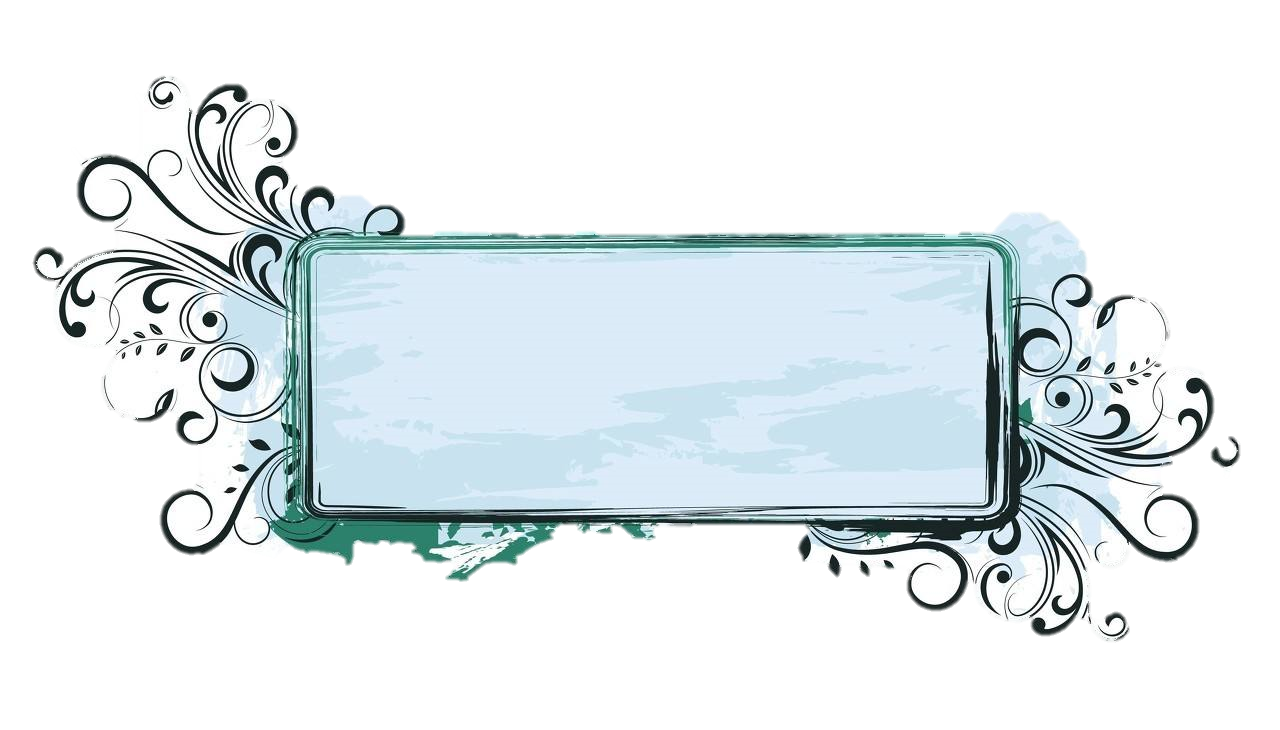 “两翼”带文
自学提示：
      1.默读课文，用标注注释的方法，边读边理解小古文的意思。
    2.读完后，小组合作讲故事。
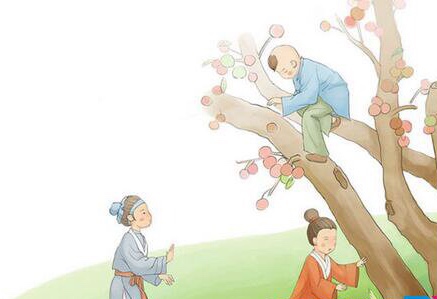 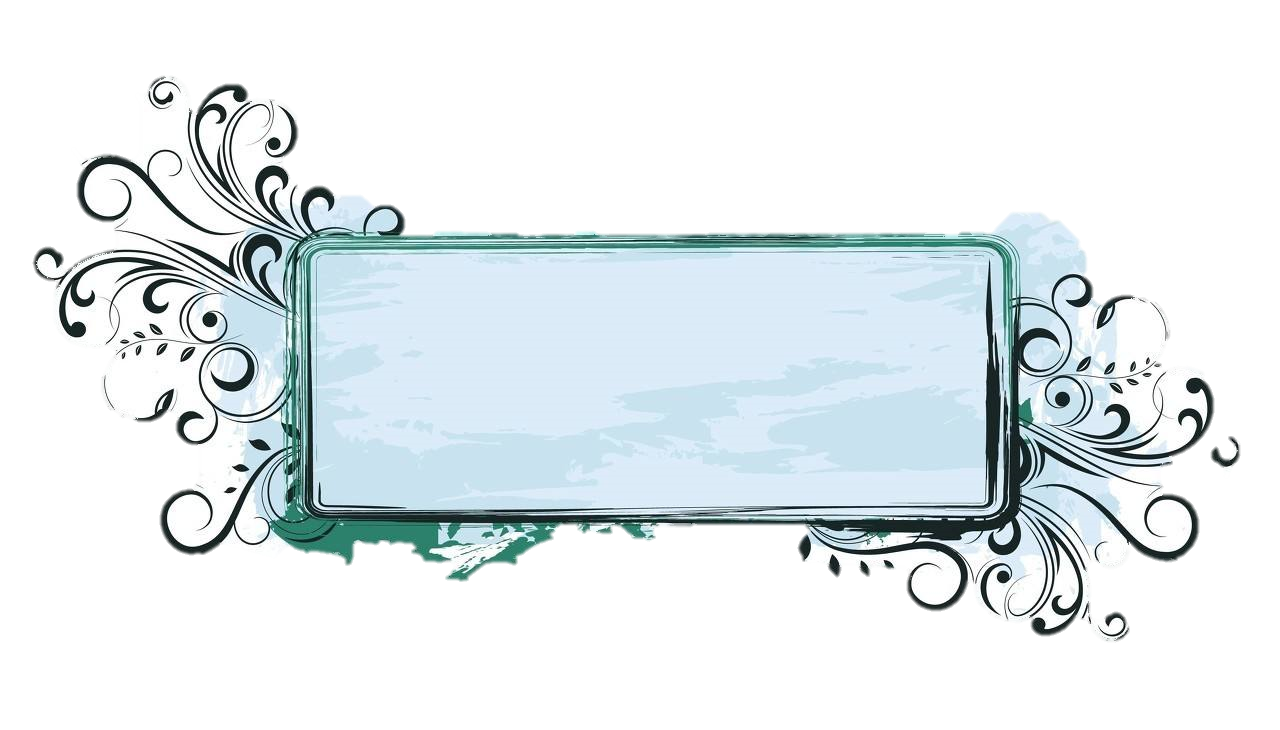 古今对译读
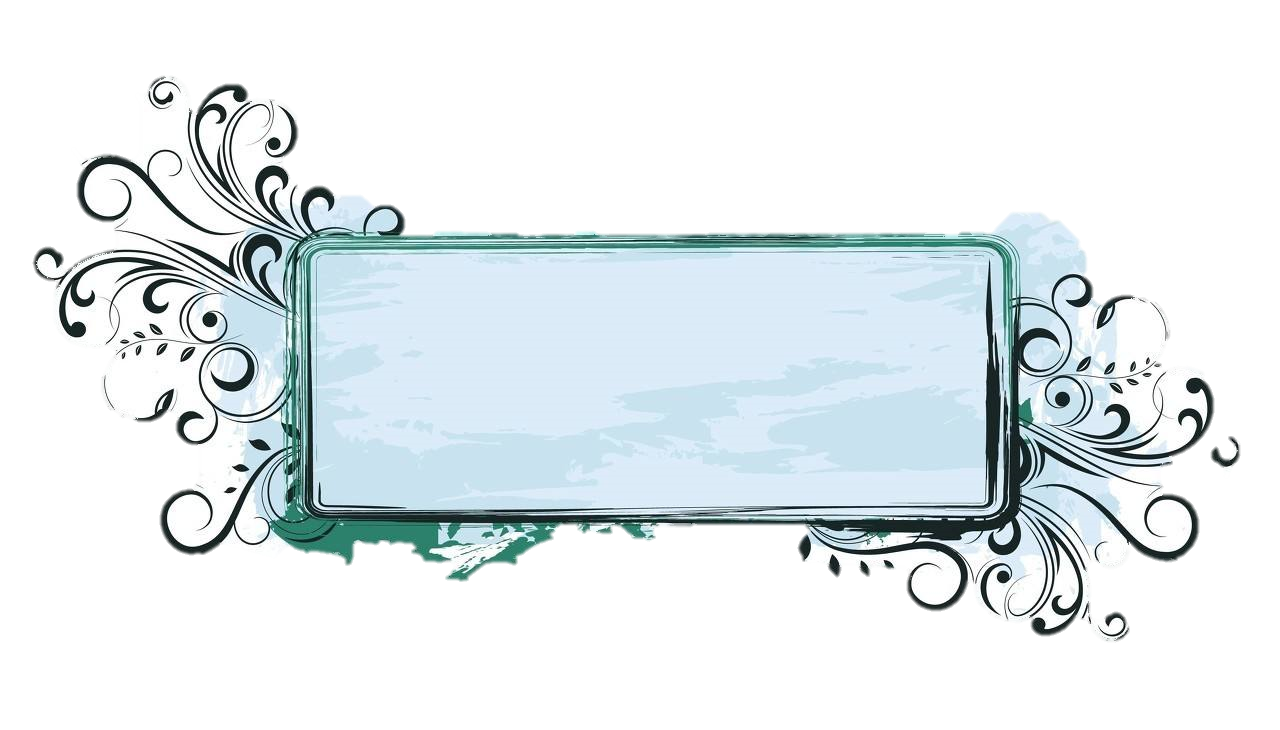 想一想
王戎是一个怎样的人？
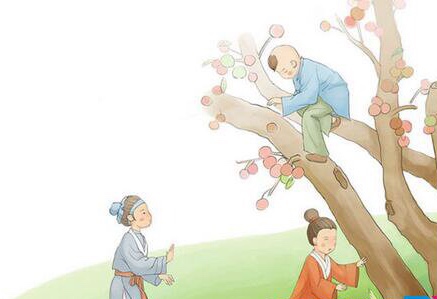 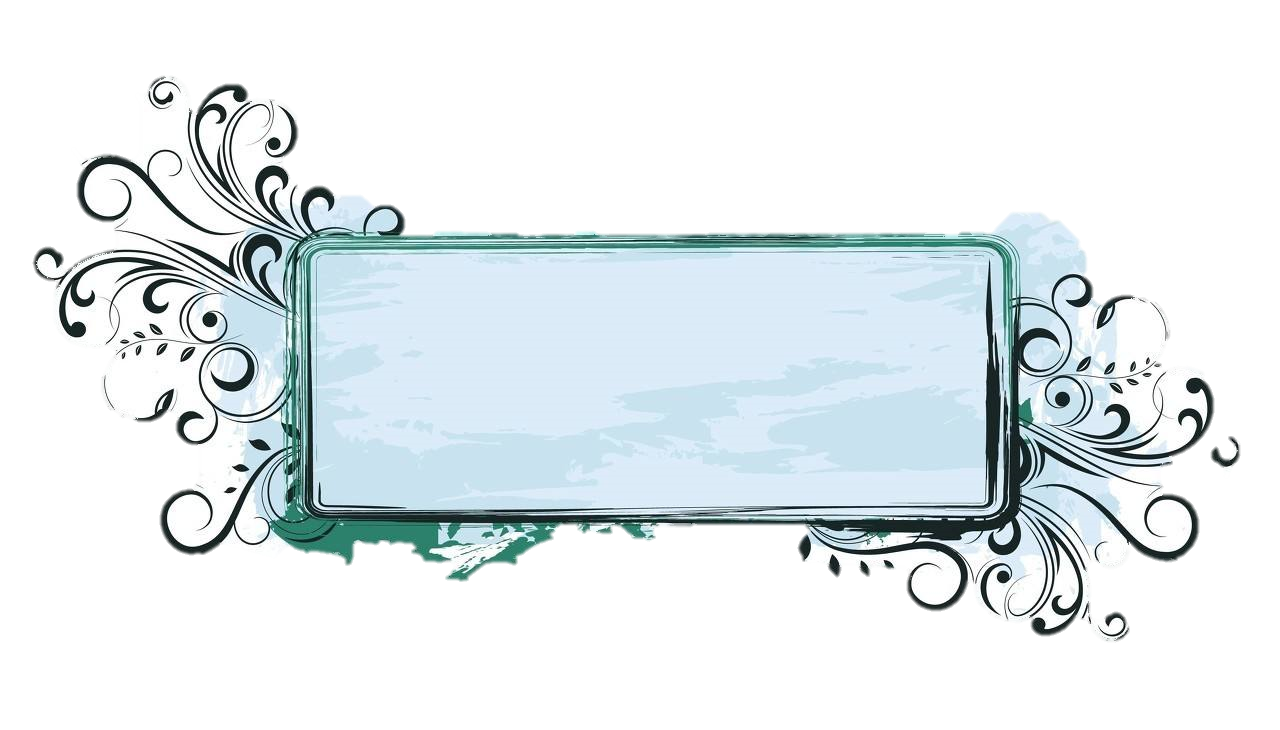 推荐书目
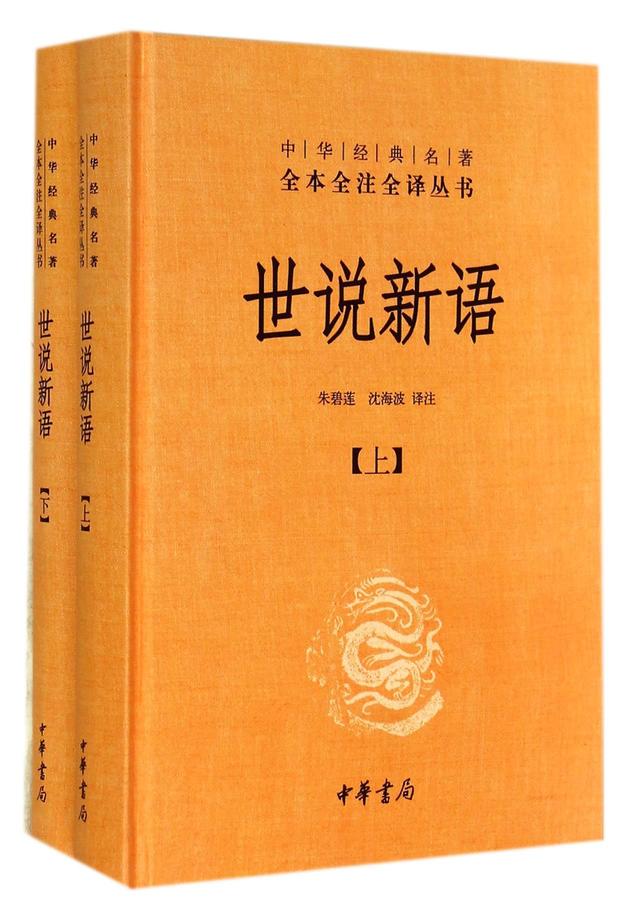 —— 刘义庆